Food items revision
buah-buahan
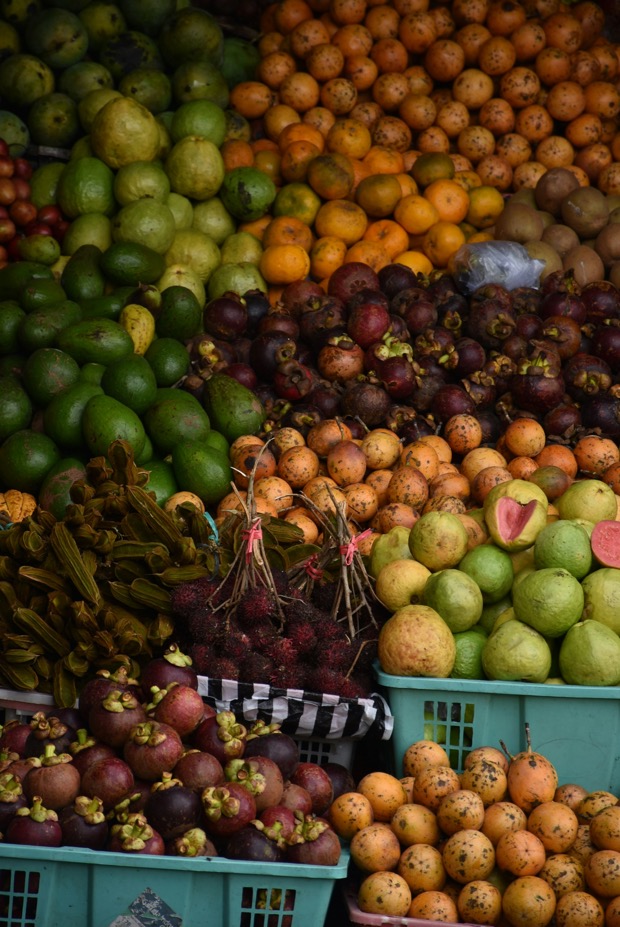 2
[Speaker Notes: Buah-buahan means ‘fruit’.]
apel
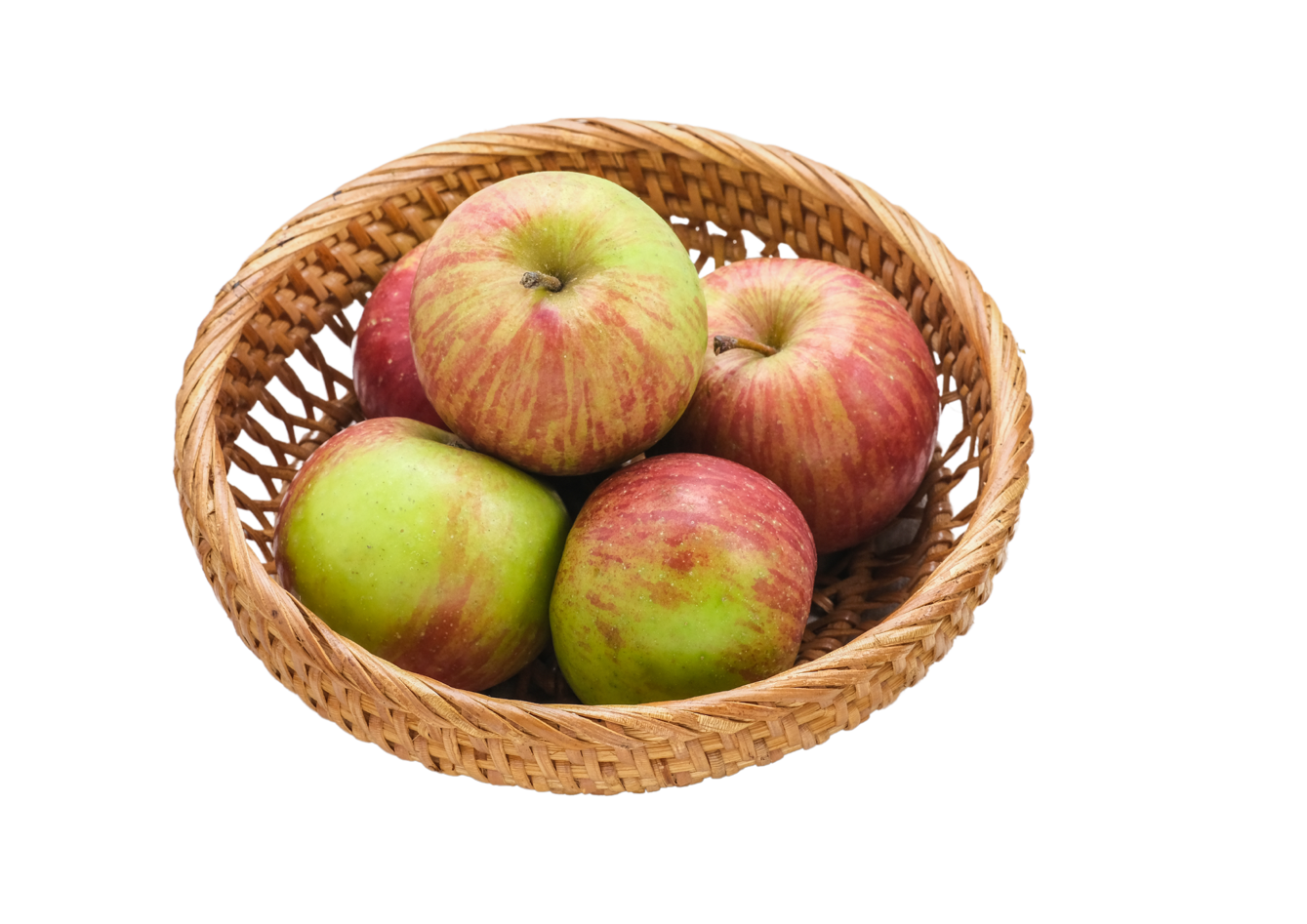 3
[Speaker Notes: Apel means ‘apple’.]
pisang
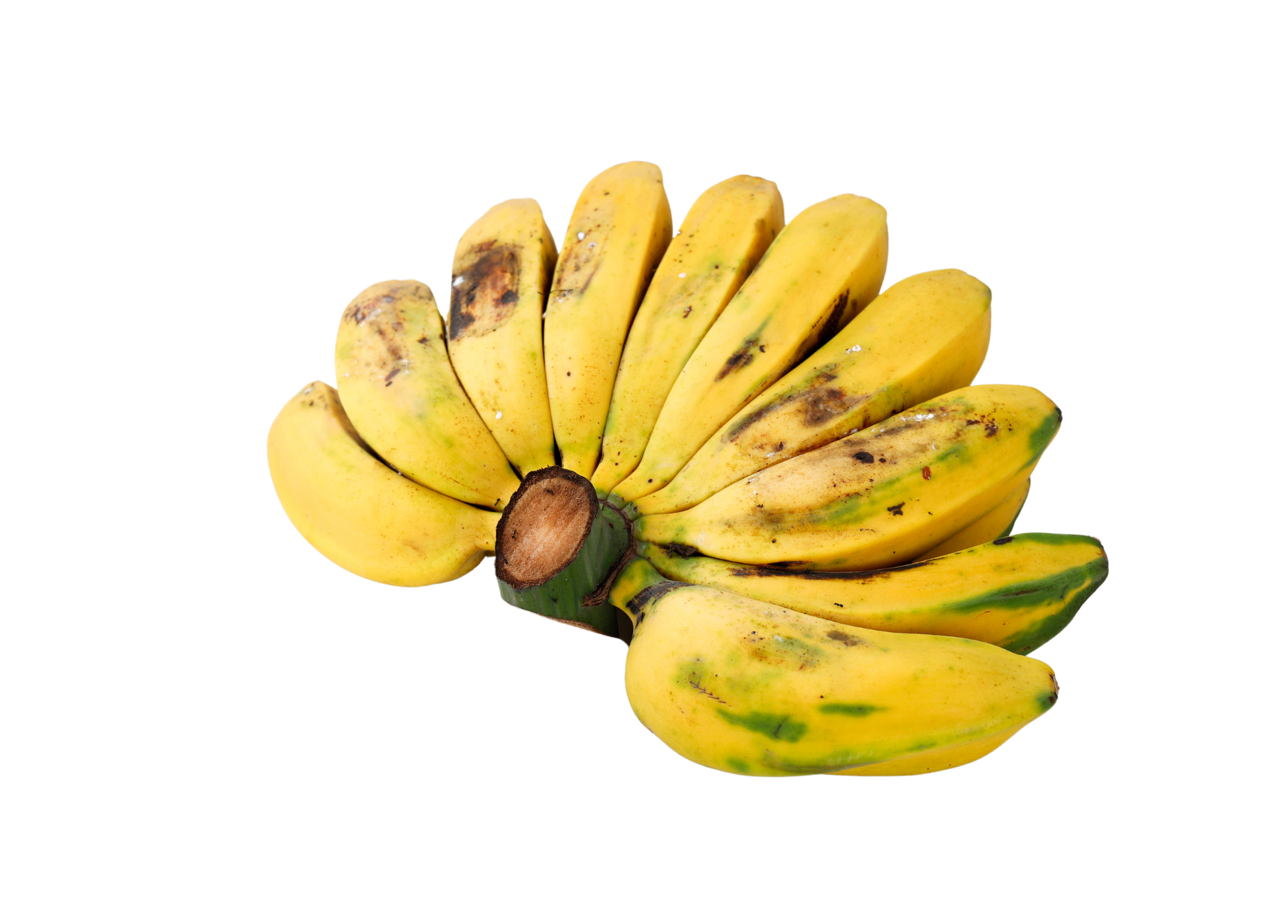 4
[Speaker Notes: Pisang means ‘banana’. In Indonesia, bananas are often small and sometimes green.]
mangga
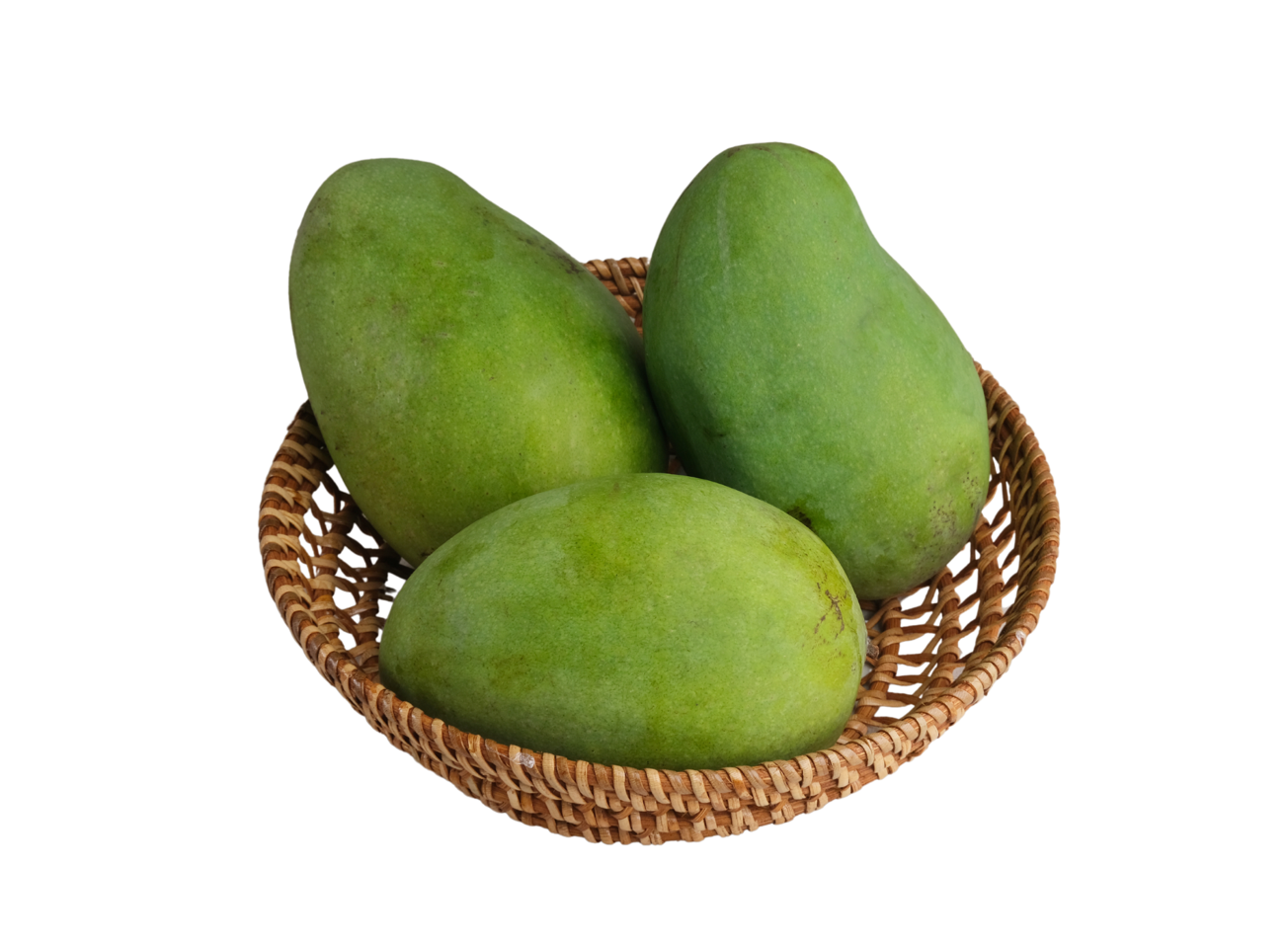 5
[Speaker Notes: Mangga means ‘mango’. In Indonesia, mangoes often have green skin.]
durian
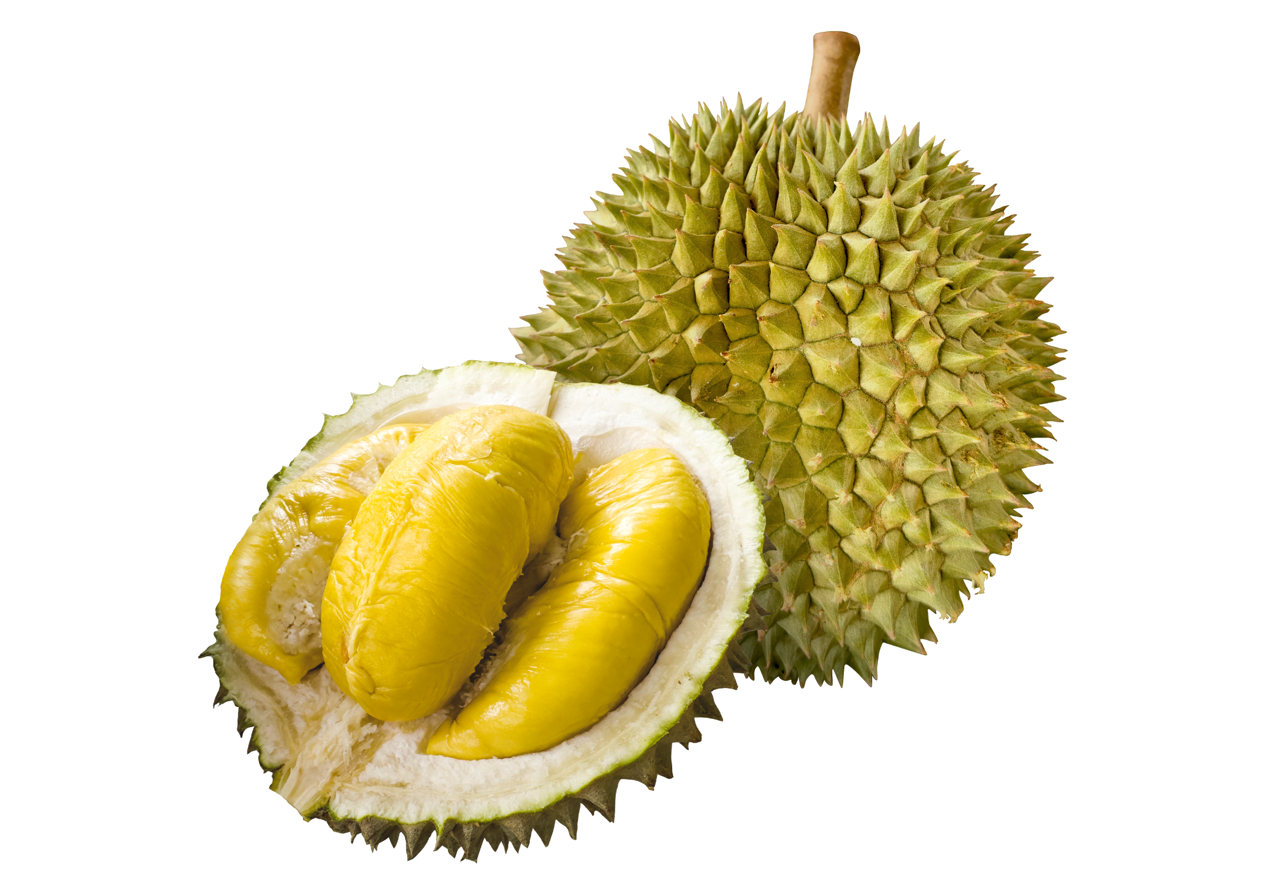 6
[Speaker Notes: Durian is a tropical fruit known for its strong smell.]
nanas
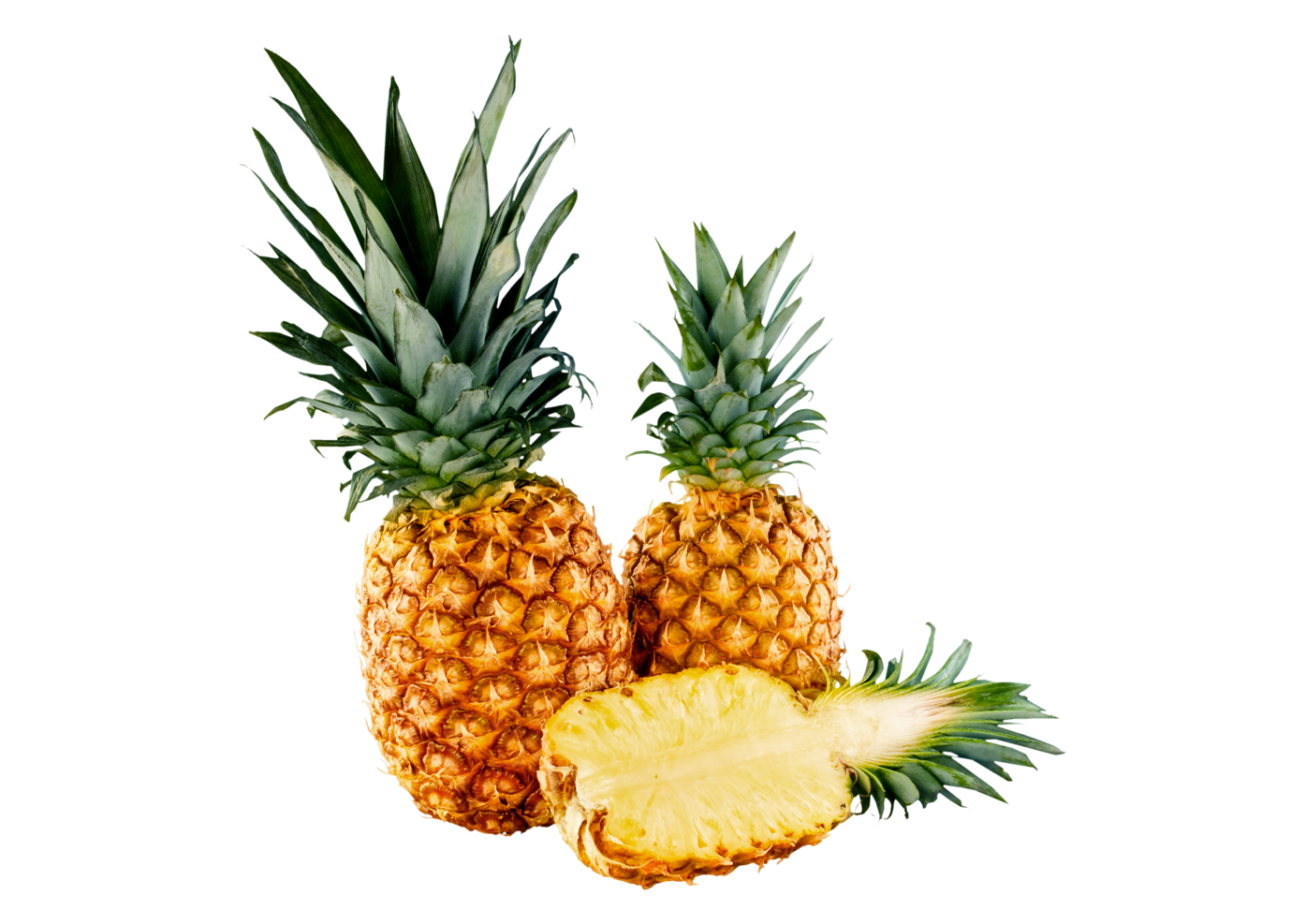 7
[Speaker Notes: Nanas means ‘pineapple’.]
kelapa
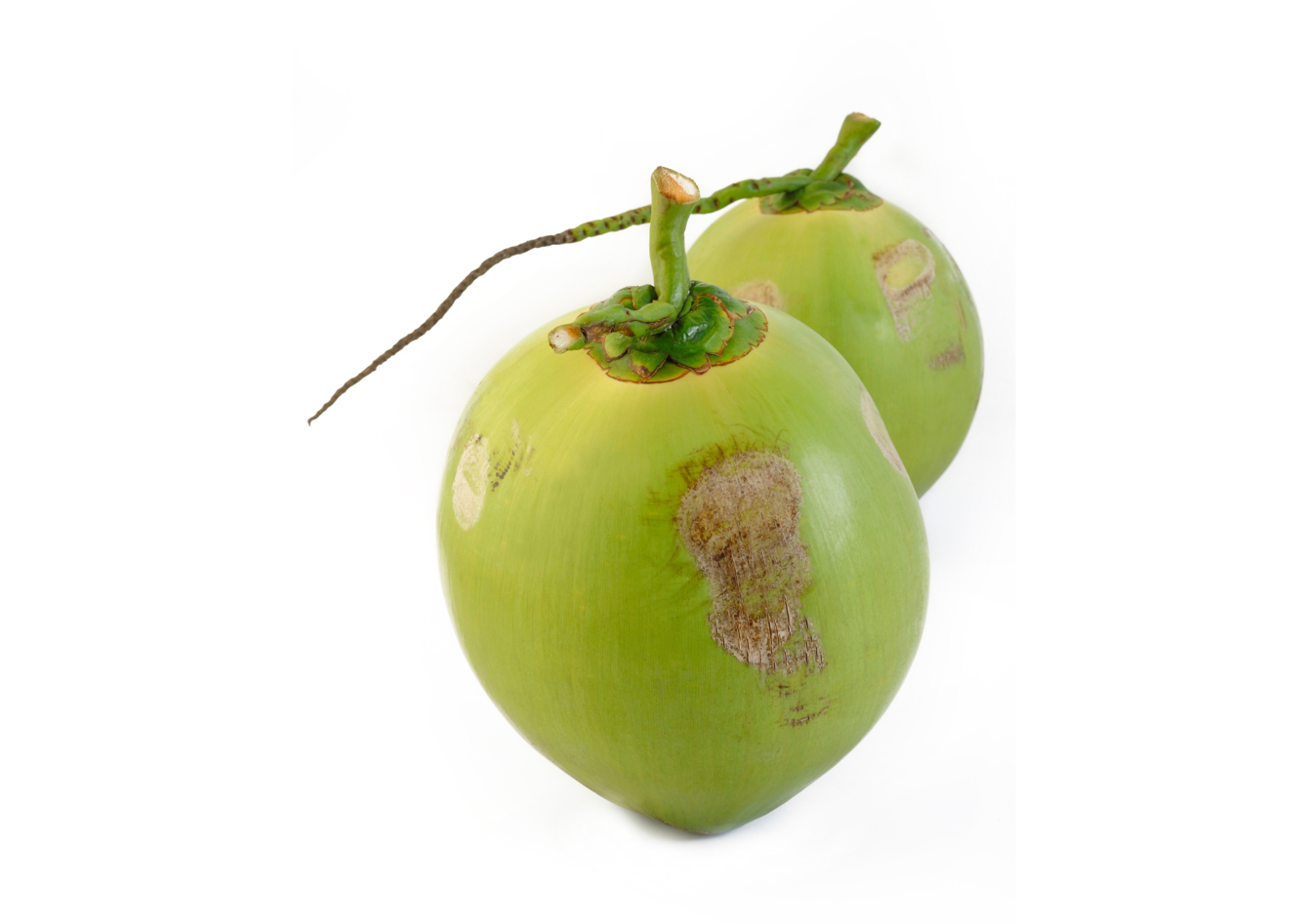 8
[Speaker Notes: Kelapa means ‘coconut’.]
rambutan
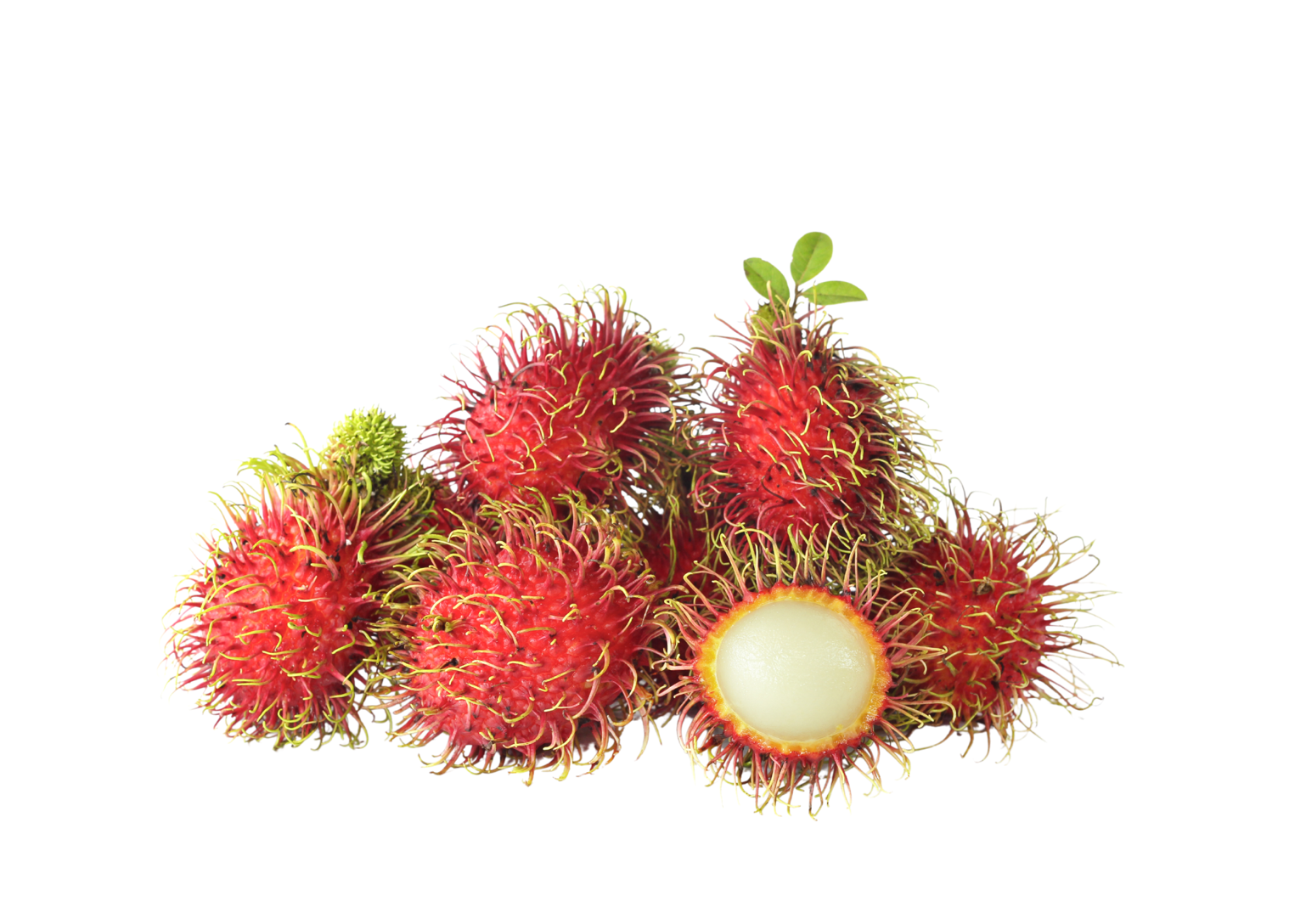 9
[Speaker Notes: Rambutan is a tropical fruit with red, spiky skin and white flesh inside.]
jeruk
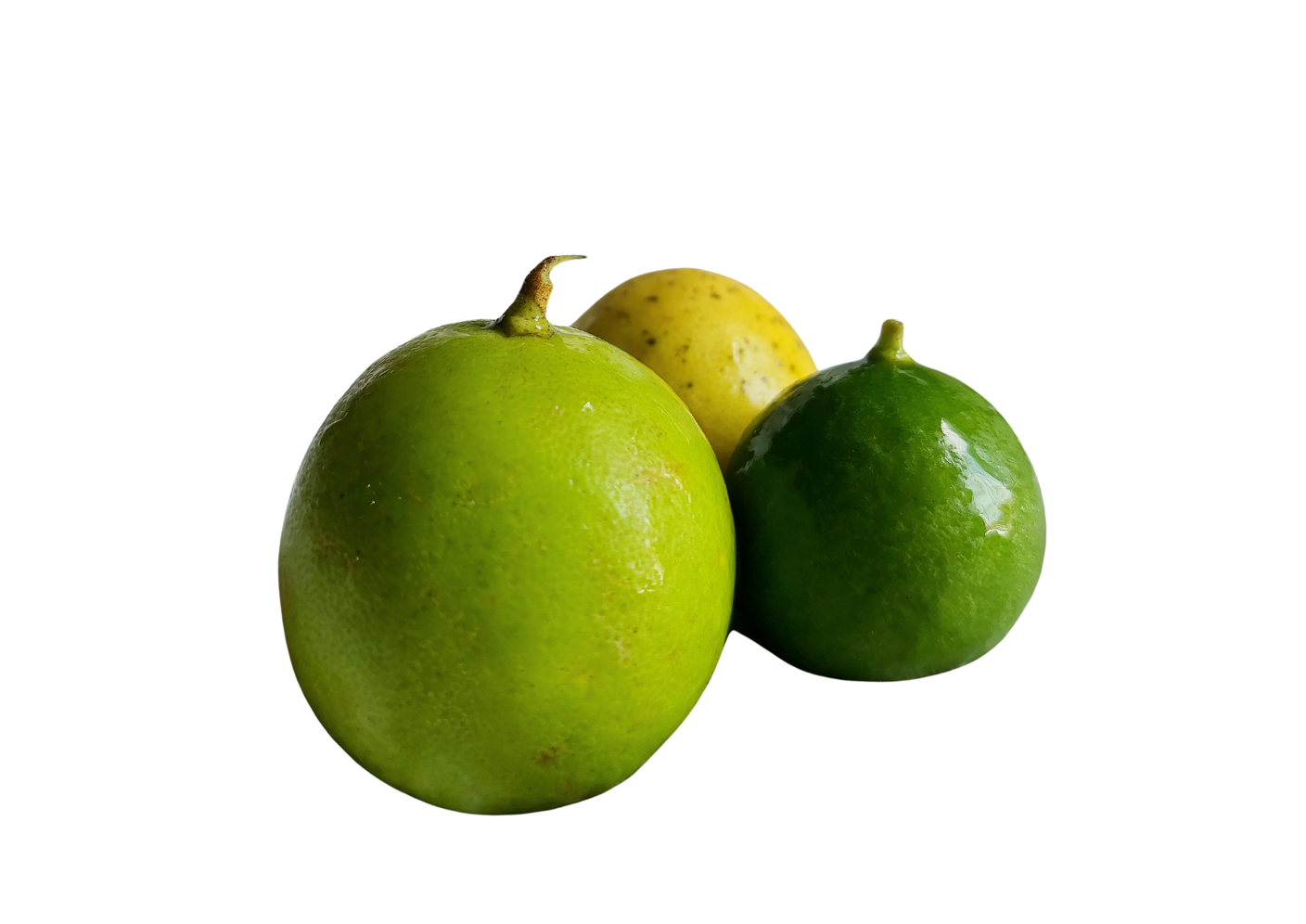 10
[Speaker Notes: Jeruk means ‘orange’ or ‘citrus fruit’.]
pepaya
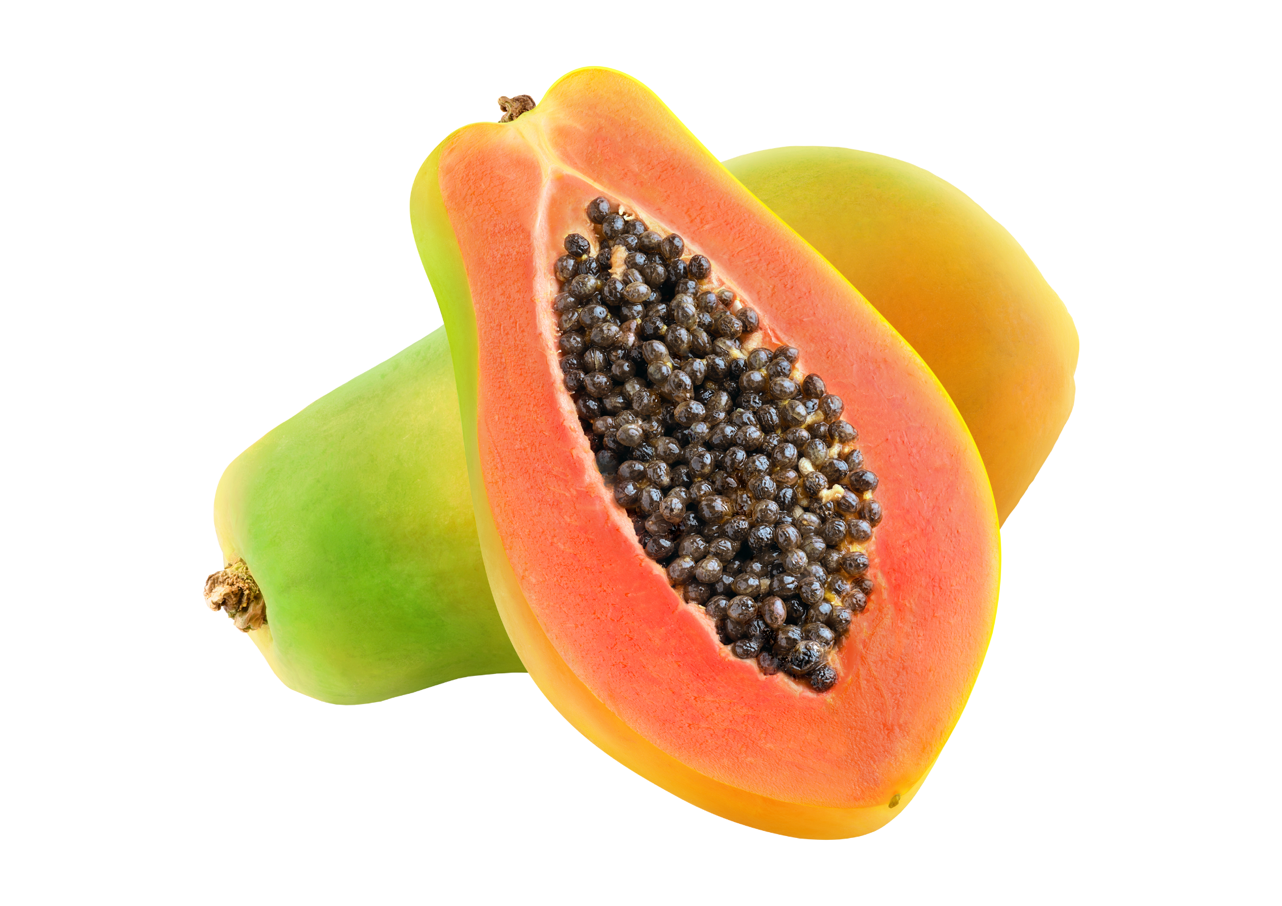 11
[Speaker Notes: Pepaya means ‘papaya’.]
manggis
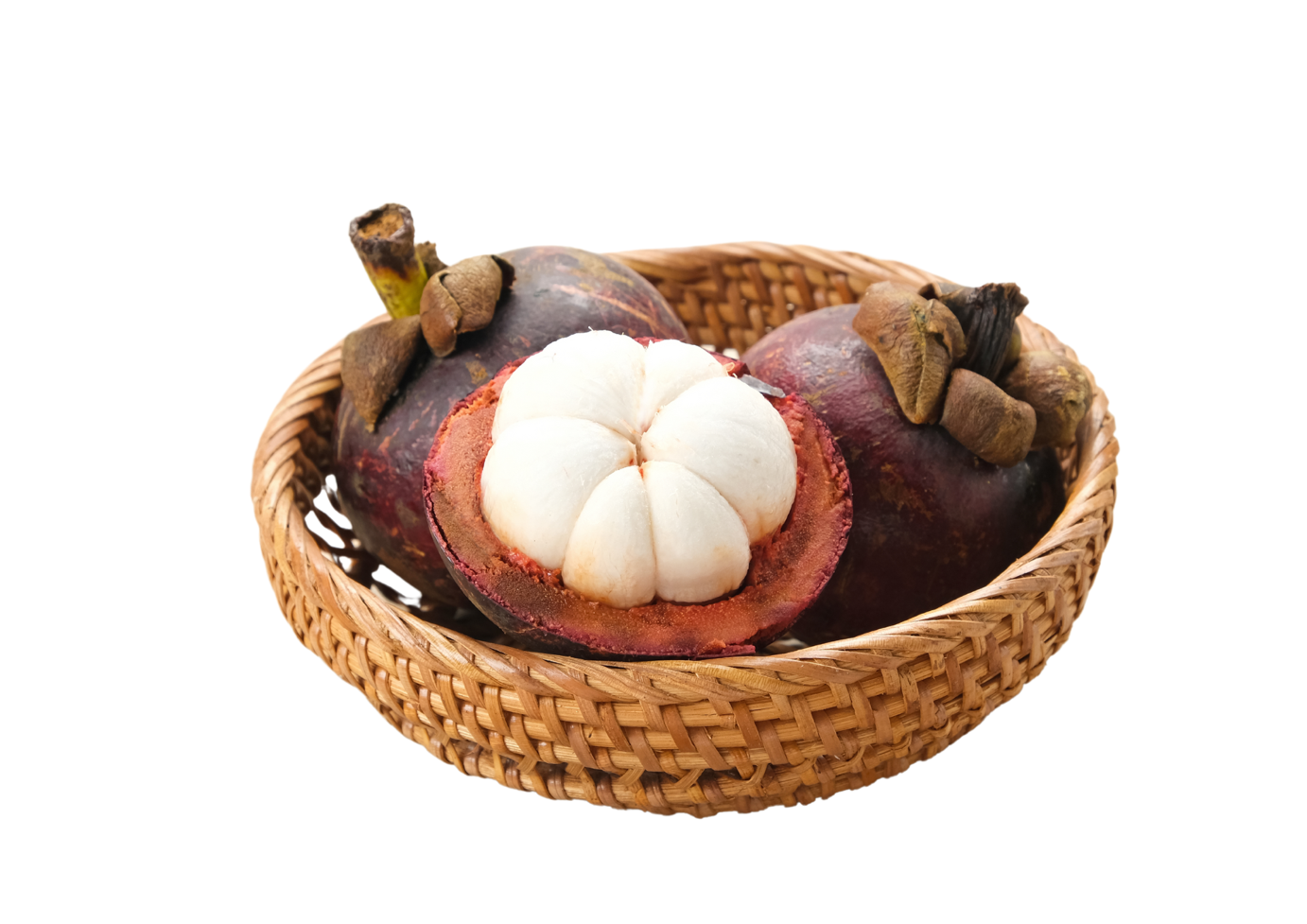 12
[Speaker Notes: Manggis means ‘mangosteen’. Mangosteen is a tropical fruit with purple skin and white flesh.]
sayur-sayuran
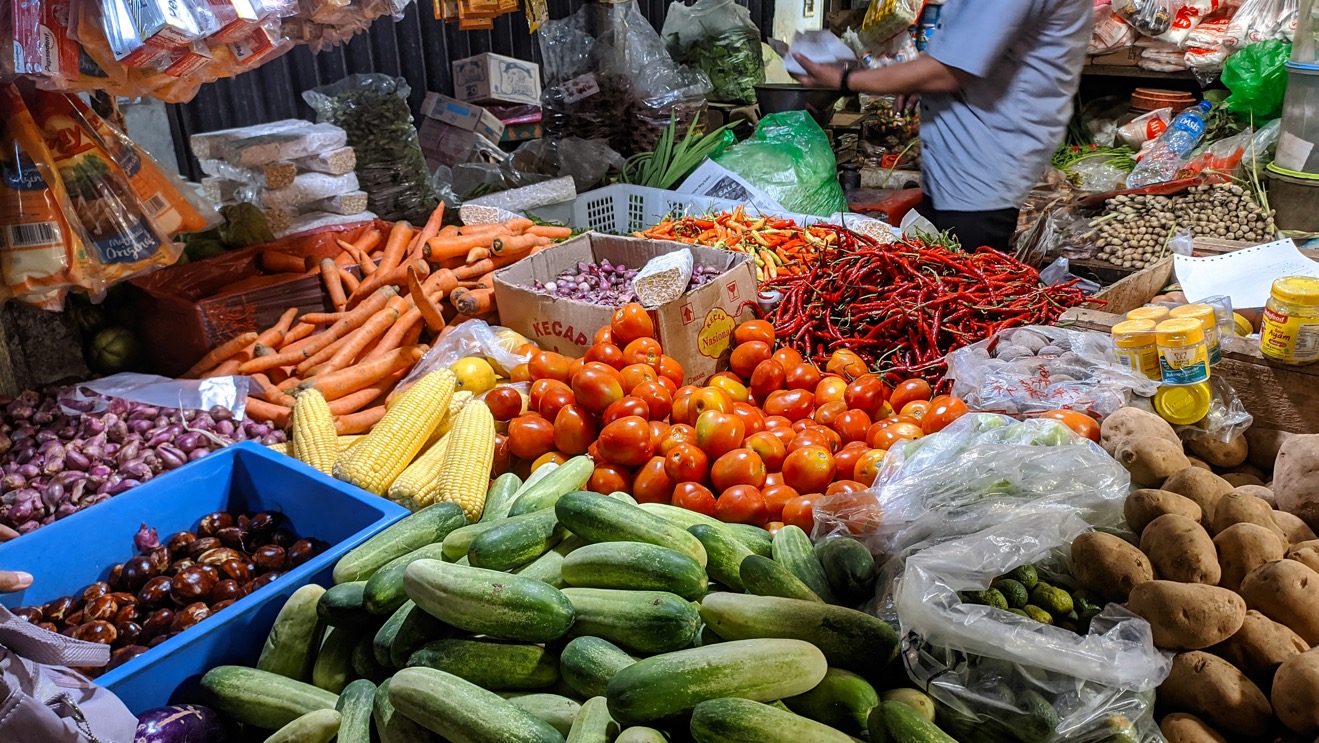 13
[Speaker Notes: Sayur-sayuran means ‘vegetables’.]
wortel
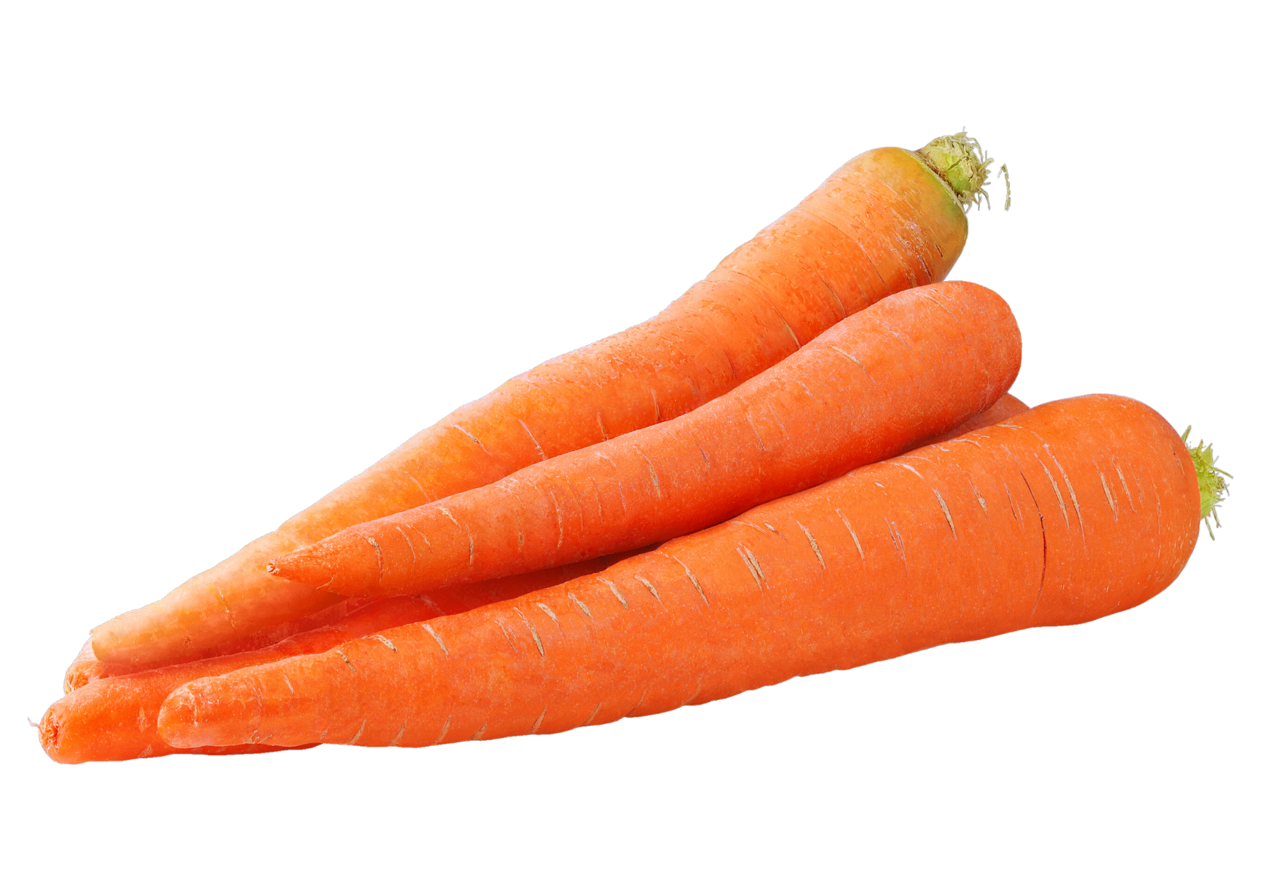 14
[Speaker Notes: Wortel means ‘carrot’.]
buncis
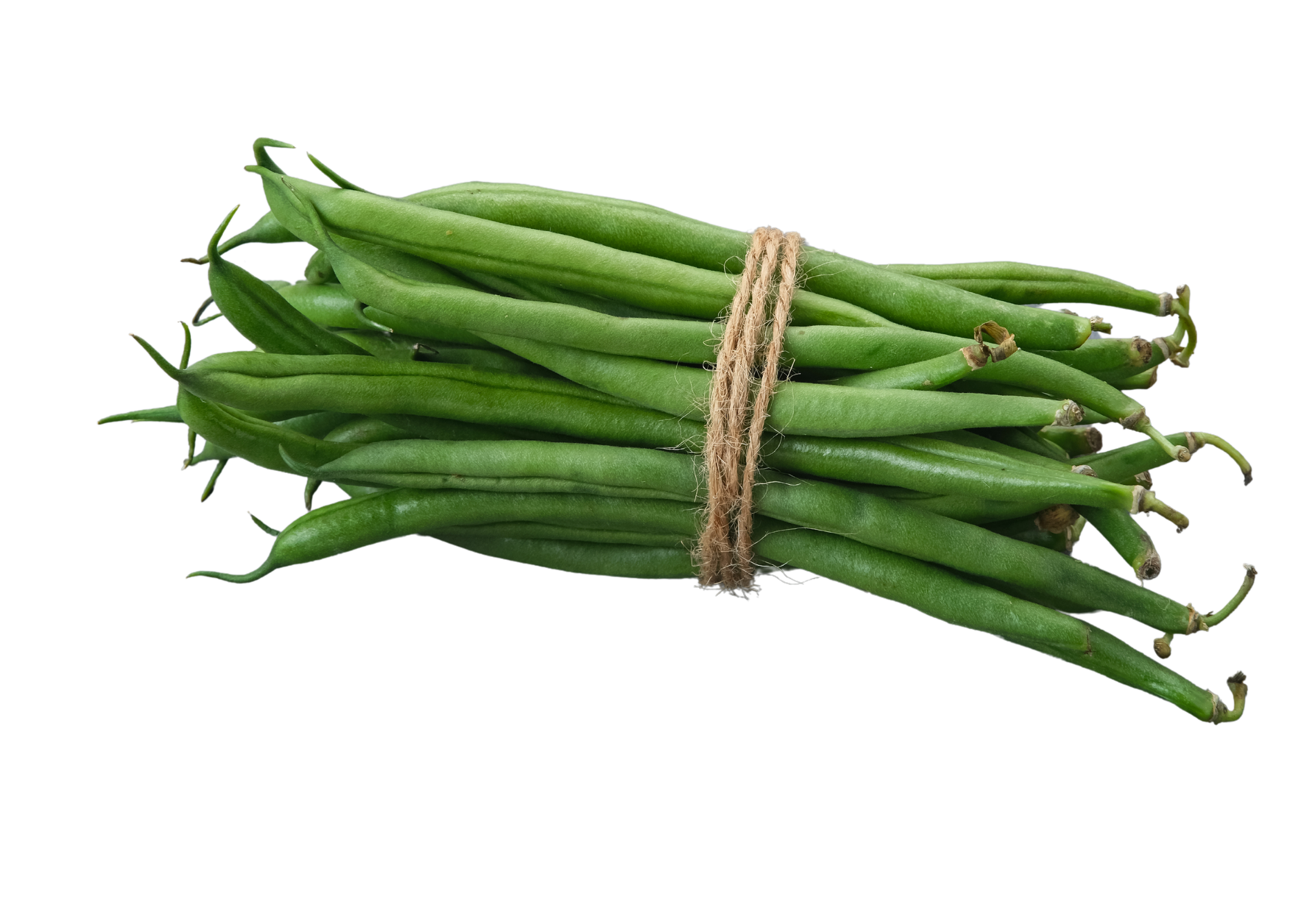 15
[Speaker Notes: Buncis means ‘green beans’.]
tomat
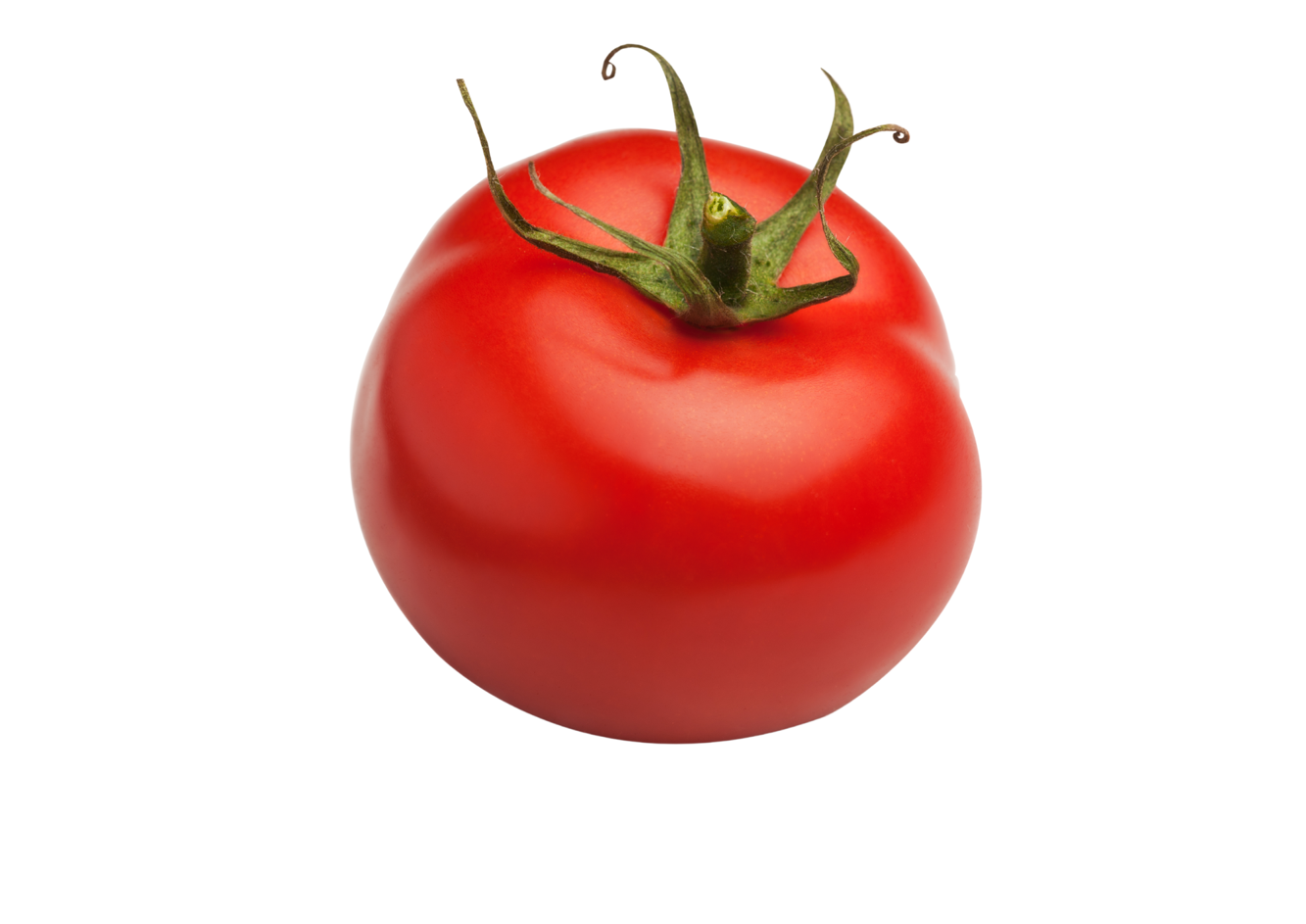 16
[Speaker Notes: Tomat means ‘tomato’.]
selada
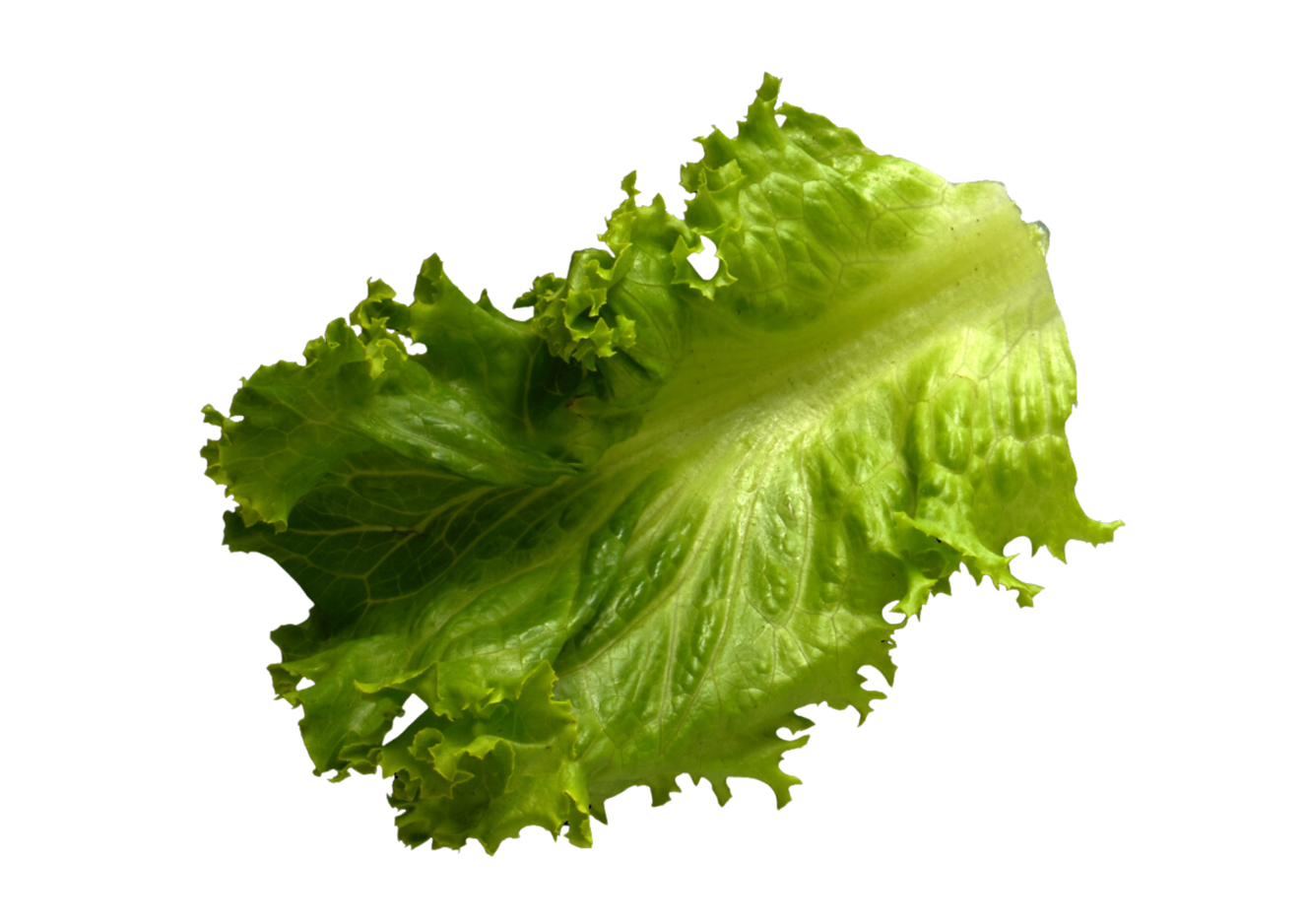 17
[Speaker Notes: Selada means ‘lettuce’.]
cabe
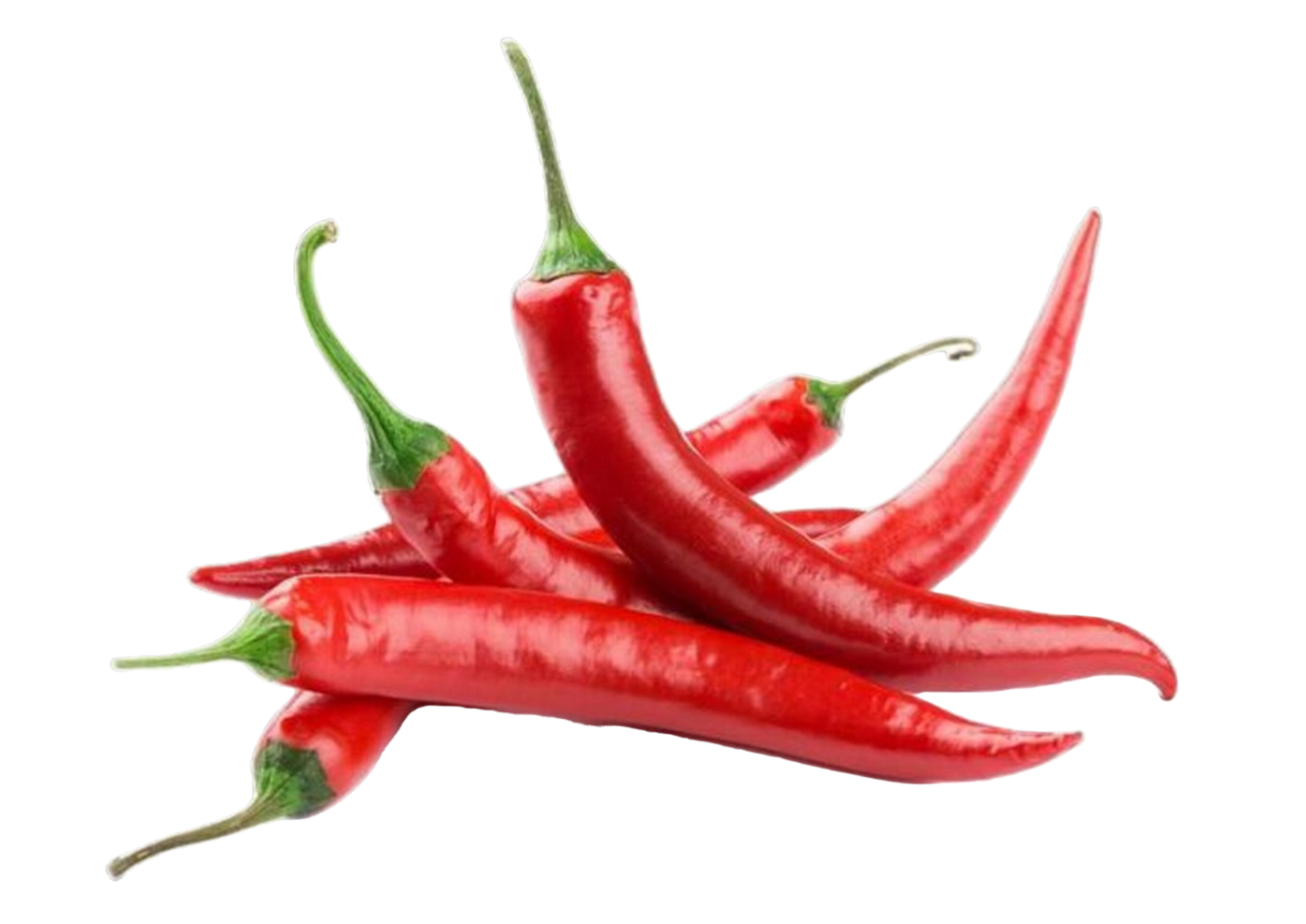 18
[Speaker Notes: Cabe means ‘chilli’.]
beras
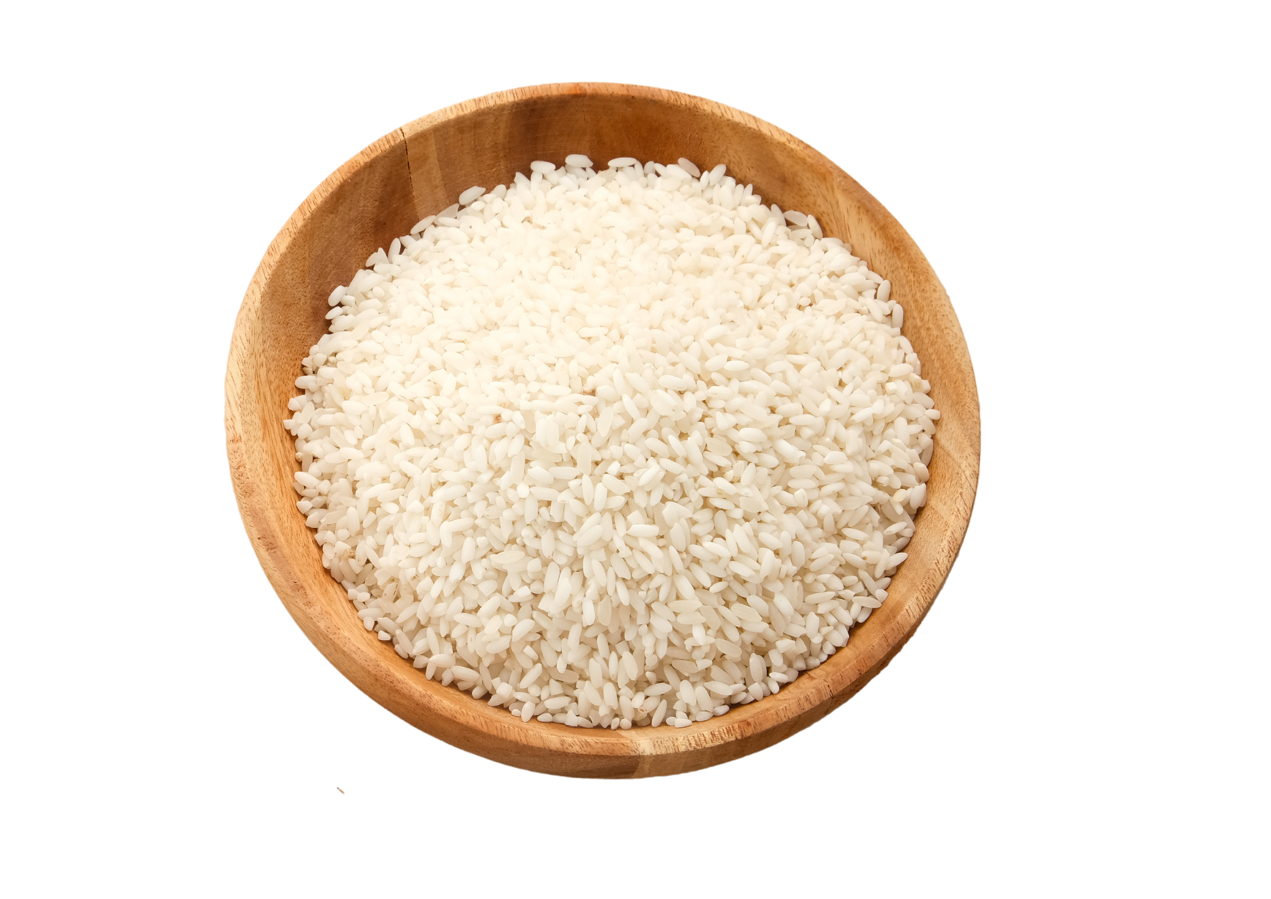 19
[Speaker Notes: Beras means ‘uncooked rice’. Once rice has been cooked, it is called nasi.]
telur
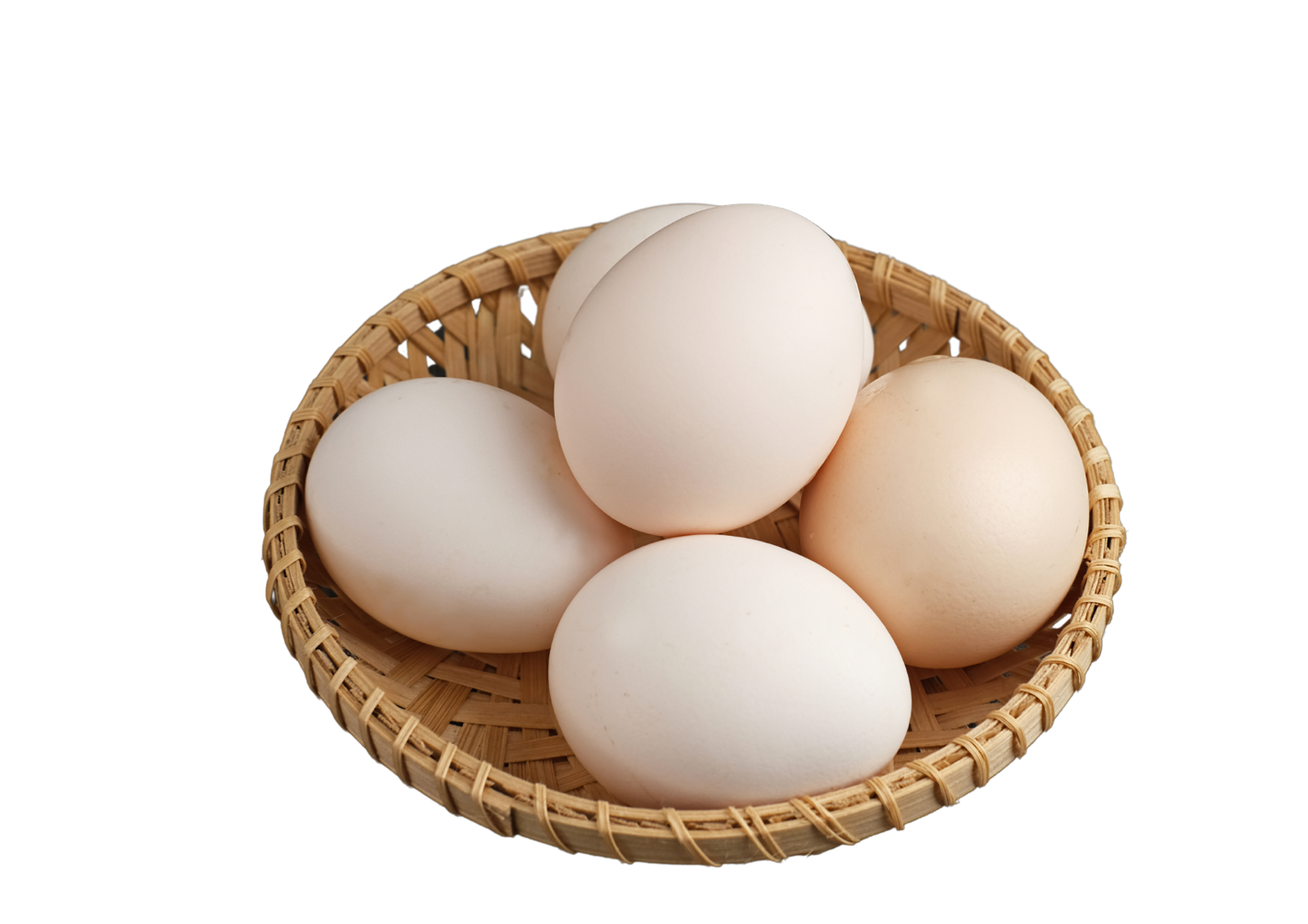 20
[Speaker Notes: Telur means ‘egg’.]
ikan
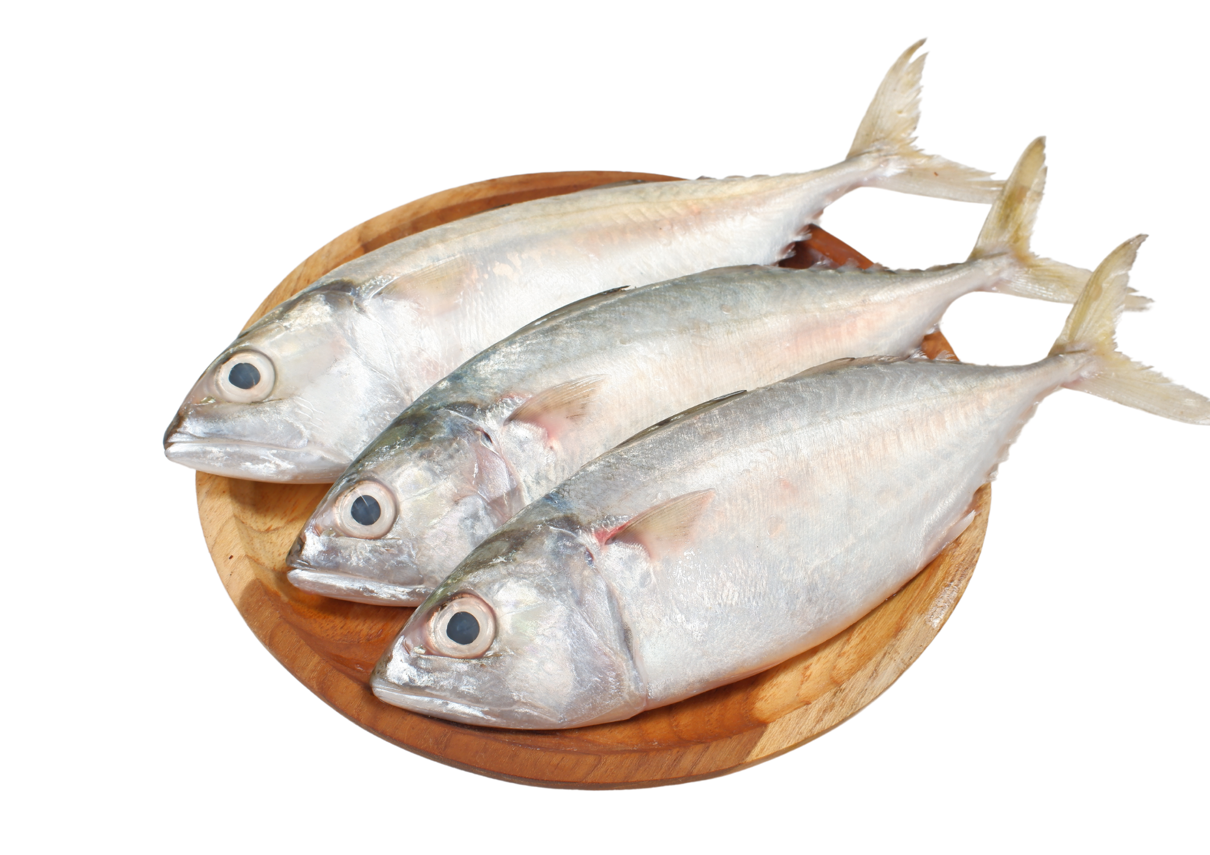 21
[Speaker Notes: Ikan means ‘fish’.]
daging
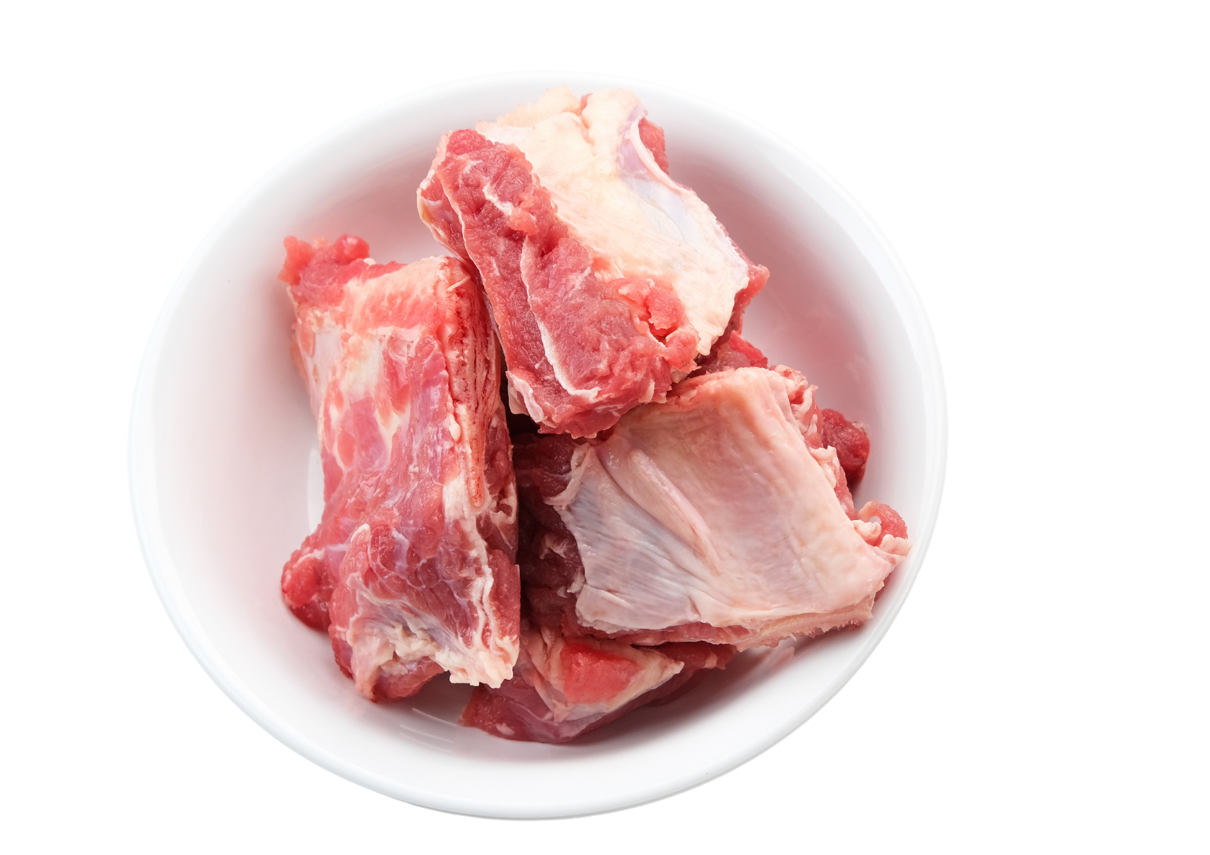 22
[Speaker Notes: Daging means ‘meat’.]
kue
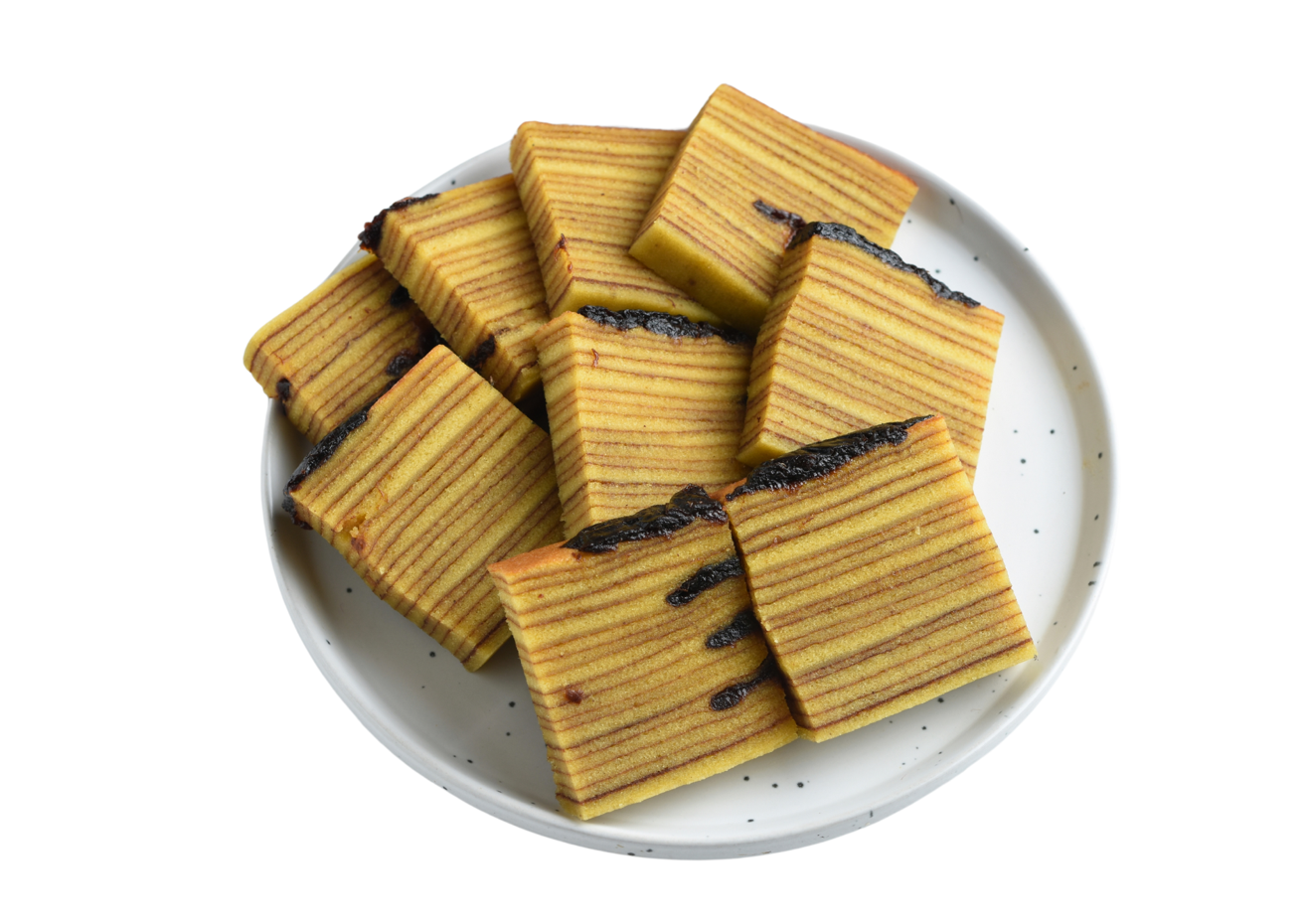 23
[Speaker Notes: Kue means ‘cake’. Kue lapis (pictured) is a common type of Indonesian layer cake.]
Copyright
© State of New South Wales (Department of Education), 2024
The copyright material published in this resource is subject to the Copyright Act 1968 (Cth) and is owned by the NSW Department of Education or, where indicated, by a party other than the NSW Department of Education (third-party material).
Copyright material available in this resource and owned by the NSW Department of Education is licensed under a Creative Commons Attribution 4.0 International (CC BY 4.0) license.
This license allows you to share and adapt the material for any purpose, even commercially.
Attribution should be given to © State of New South Wales (Department of Education), 2024.
Material in this resource not available under a Creative Commons license:
the NSW Department of Education logo, other logos and trademark-protected material
Material owned by a third party that has been reproduced with permission. You will need to obtain permission from the third party to reuse its material. 
Links to third-party material and websites
Please note that the provided (reading/viewing material/list/links/texts) are a suggestion only and implies no endorsement, by the New South Wales Department of Education, of any author, publisher, or book title. School principals and teachers are best placed to assess the suitability of resources that would complement the curriculum and reflect the needs and interests of their students.
If you use the links provided in this document to access a third party’s website, you acknowledge that the terms of use, including licence terms set out on the third-party’s website apply to the use which may be made of the materials on that third-party website or where permitted by the Copyright Act 1968 (Cth). The department accepts no responsibility for content on third-party websites.
[Speaker Notes: Slide not shared]